Predicting the Emotions of Tennis Players From Single-Camera Video
Stephanie Kovalchik
2018 Predictive Inference Conference
@StatsOnTheT
skovalchik@tennis.com.au
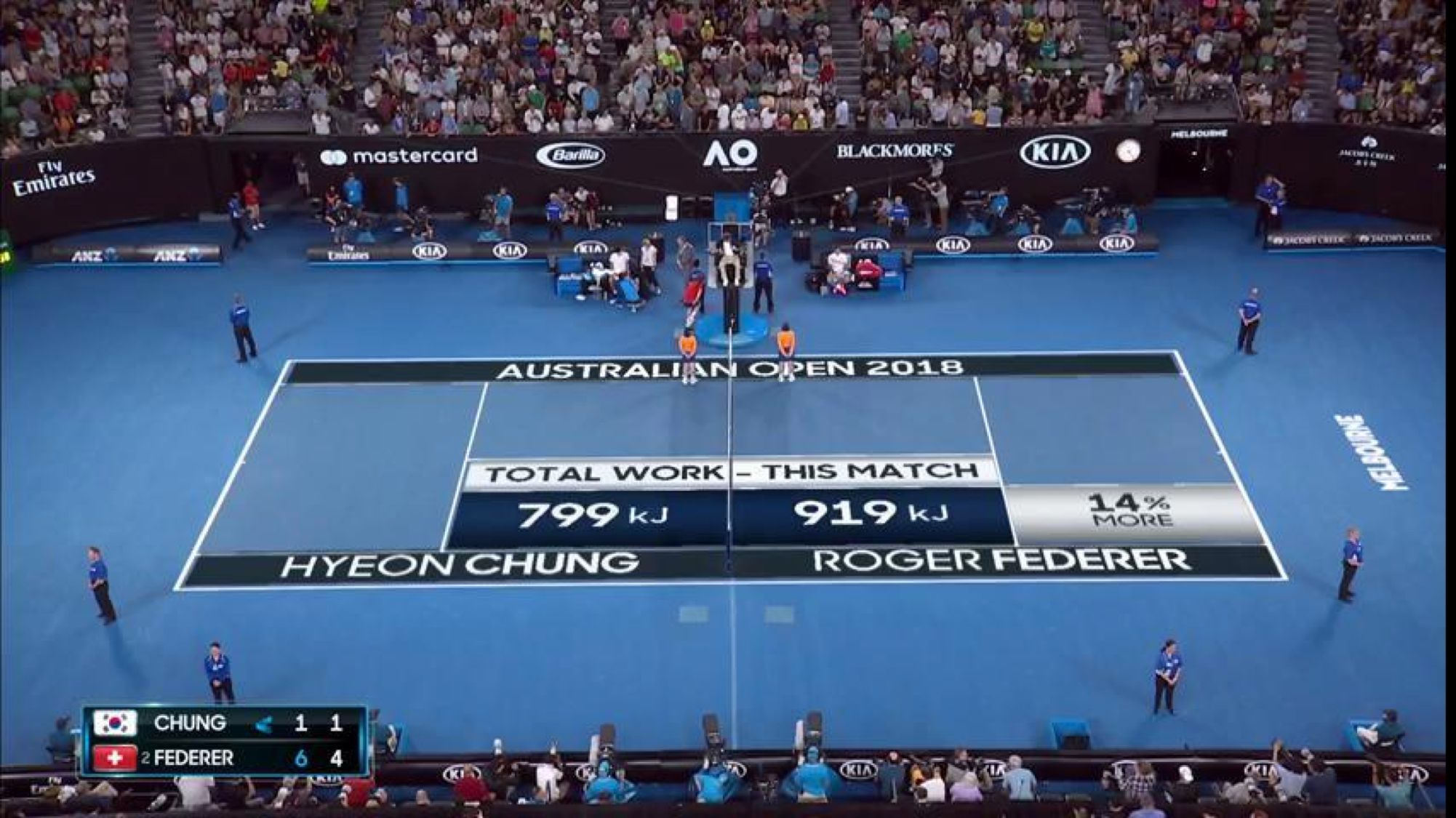 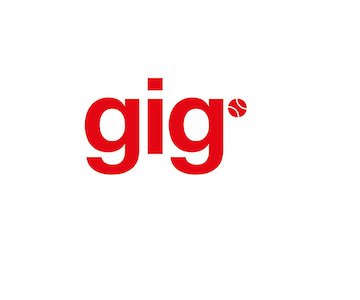 Emotions are a fundamental part of sport.
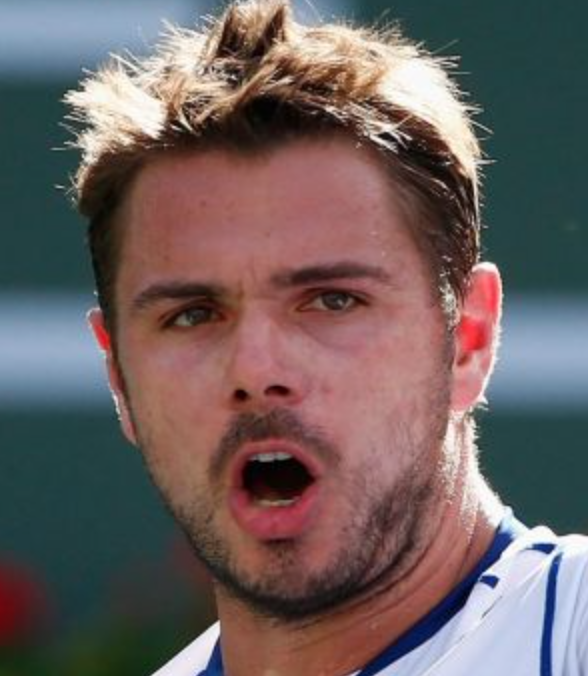 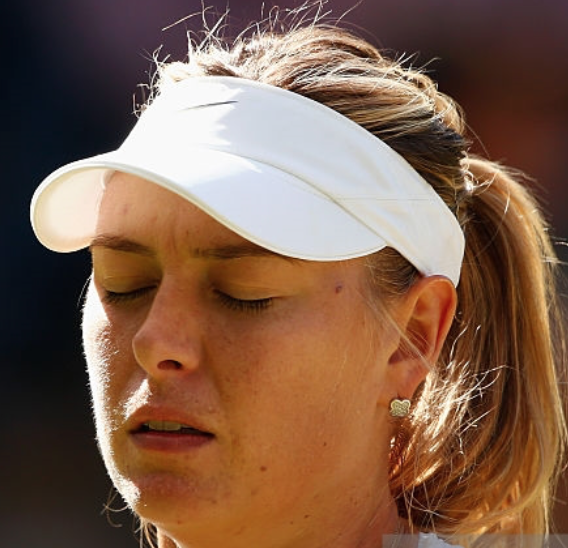 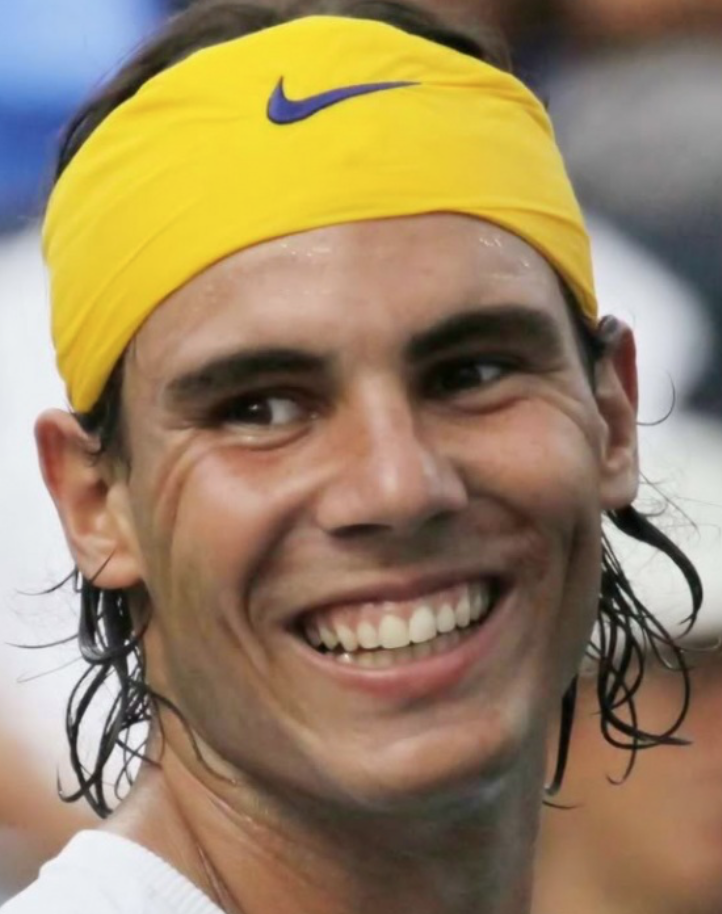 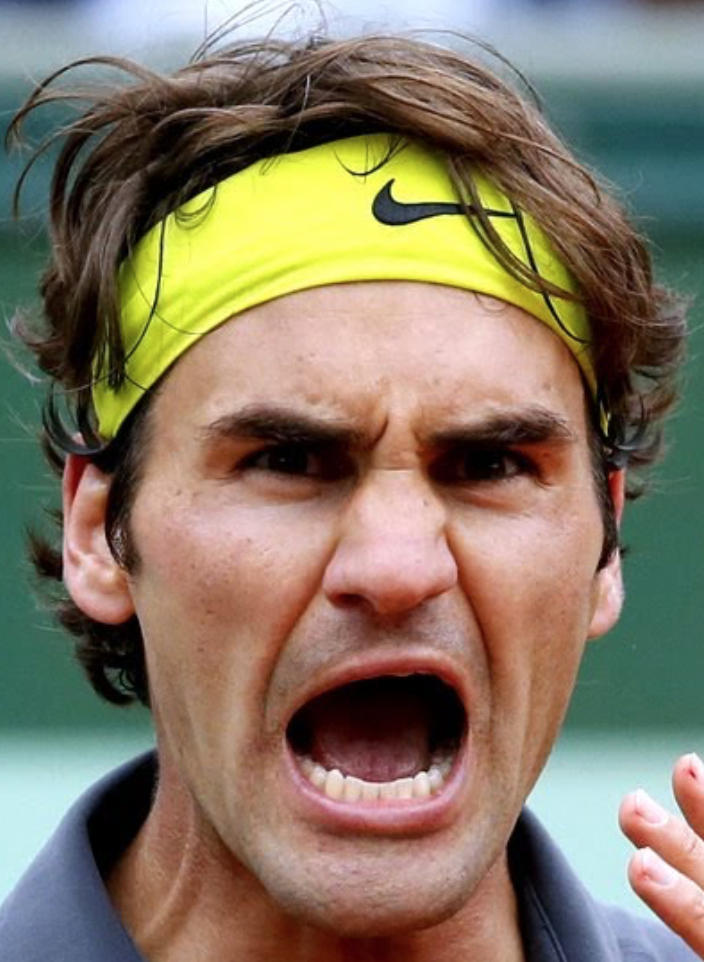 But what link, if any, is there between what a player feels and how they perform?
WHAT WE KNOW
Conventional wisdom about mentality and performance is based on anecdote and “expert” opinion
WHAT WE KNOW
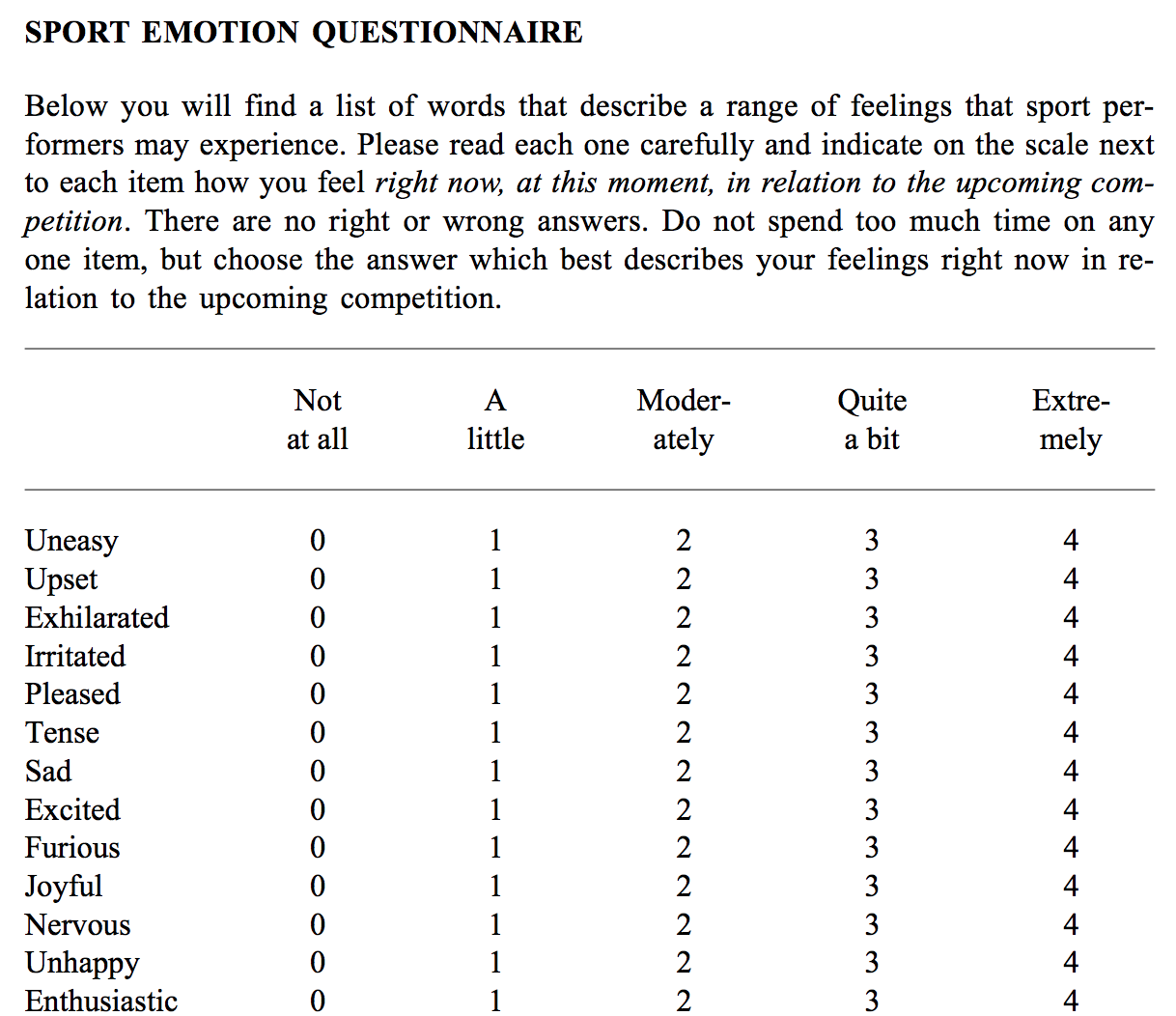 Conventional wisdom about mentality and performance is based on anecdote and “expert” opinion

Actual research into player mentality has been largely qualitative (i.e. surveys and recall)
Source: Jones, M. V. et al. (2005). Development and validation of the sport emotion questionnaire. Journal of Sports and Exercise Psychology, 27, 407-431.
To advance mentality research in sport, we need a method to extract quantitative data about emotions at the time they happen.
Over the past decade, machine-based real-time facial recognition has become an achievable goal
OBJECTIVE
Develop an approach for quantifying the emotions of professional tennis players from match broadcasts.
CHALLENGES
1. Which emotions?2. How do we build an emotion dataset?3. Which method can we use to predict emotions?4. How do we validate our model?
EMOTIONS IN SPORT
Annoyance
Elation
Fired Up
Focus
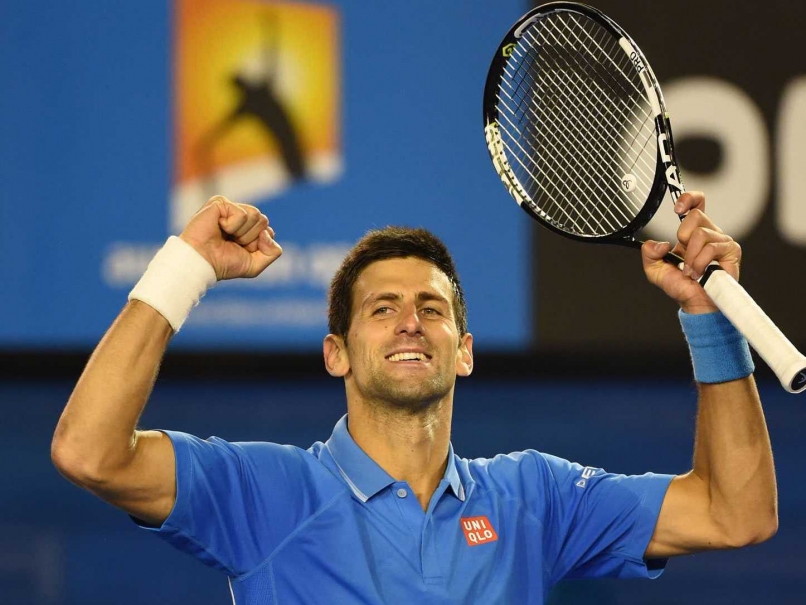 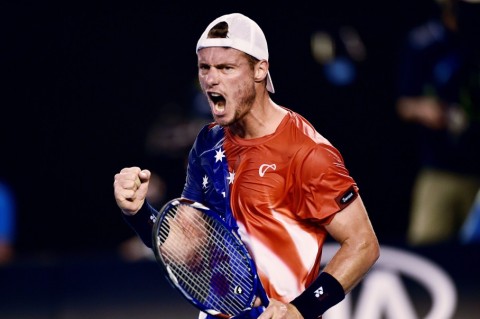 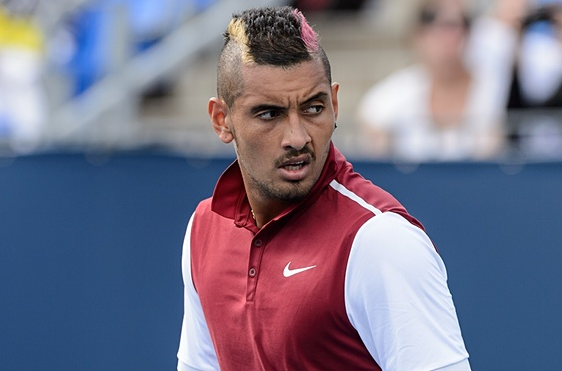 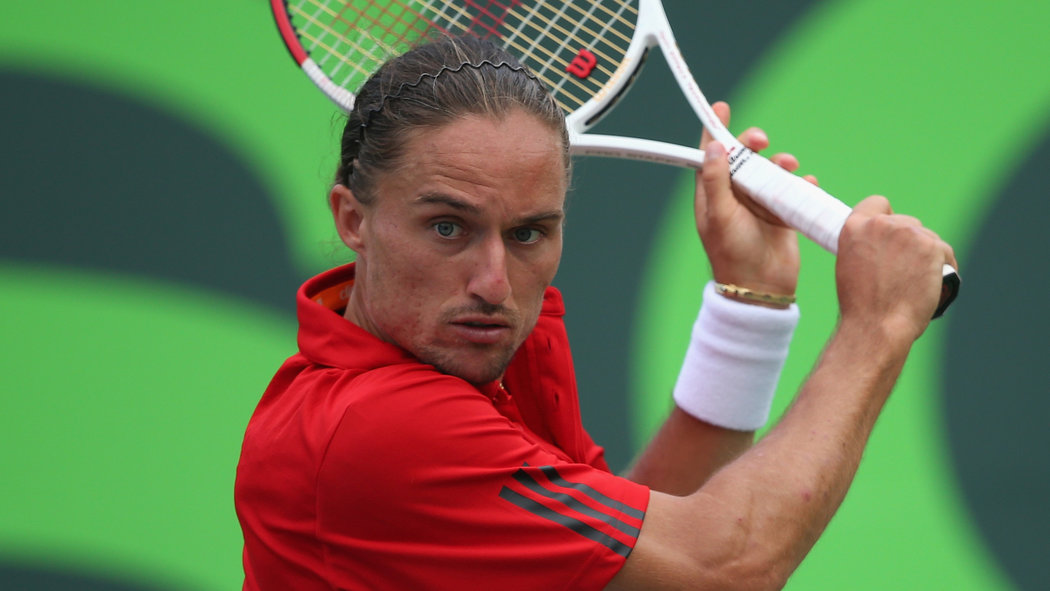 Which Emotions?
Anxiety
Dejection
Anger
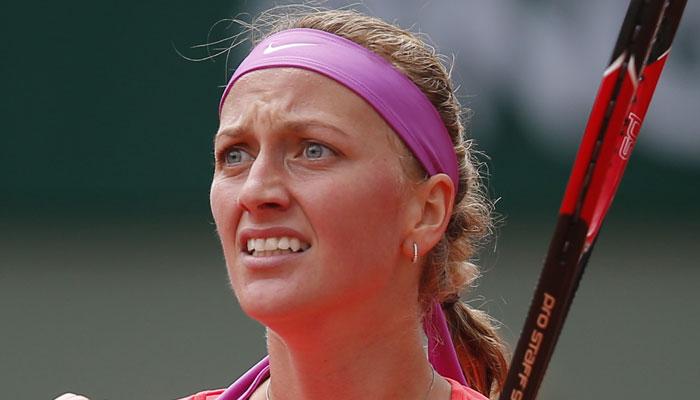 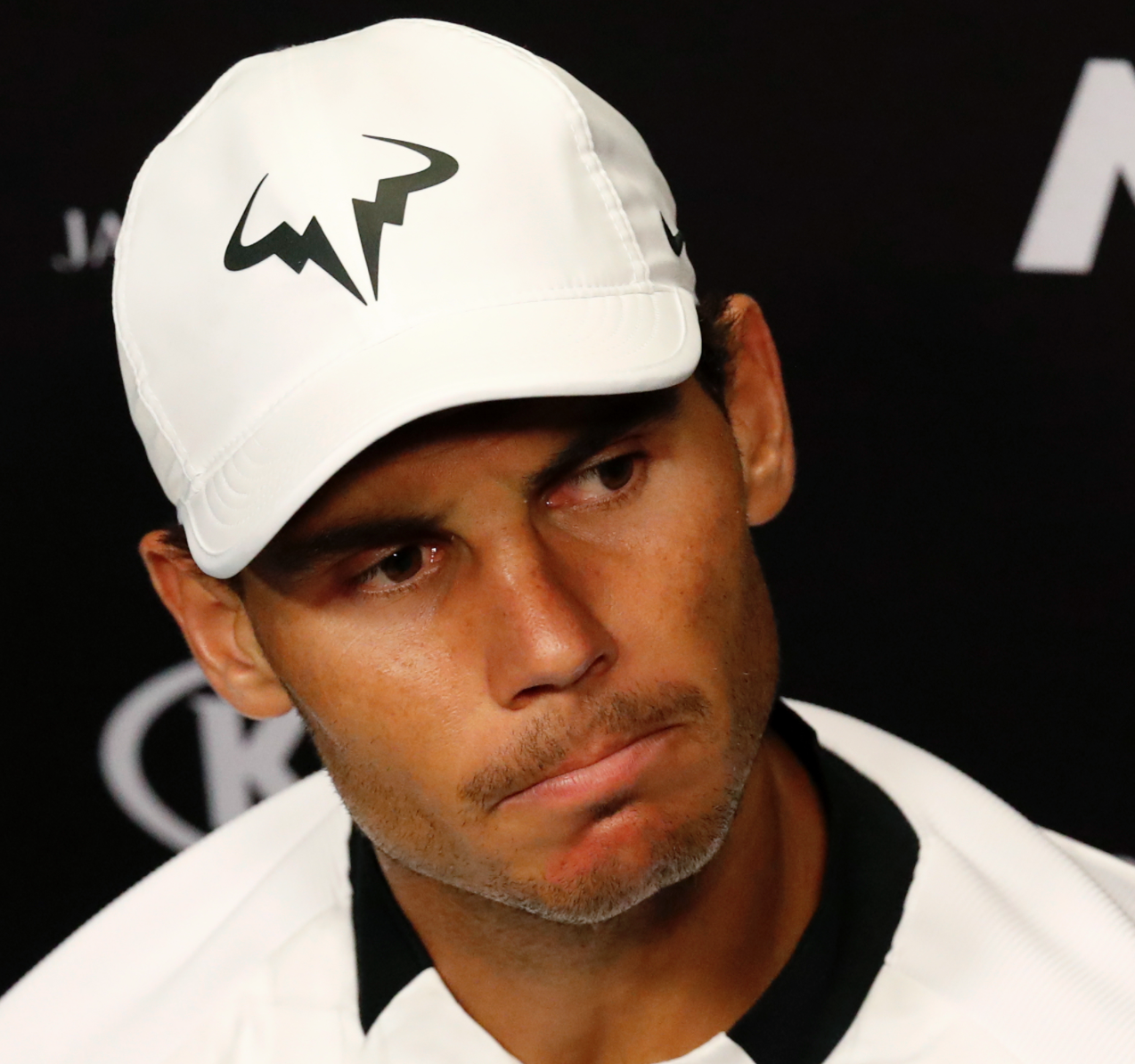 EMOTION DATASET
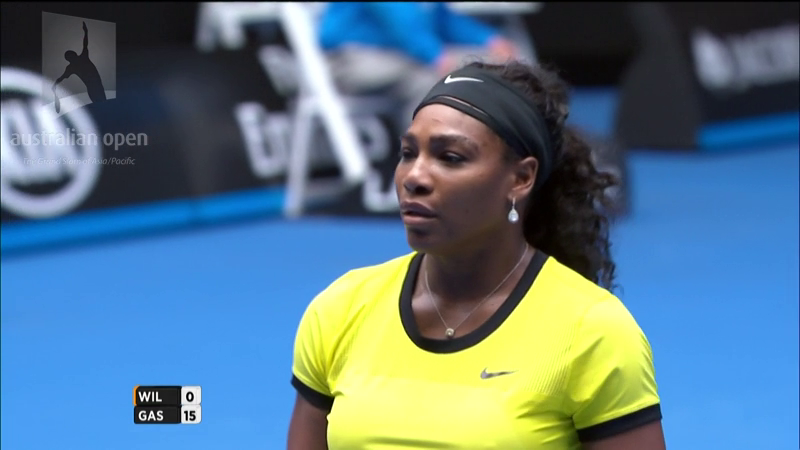 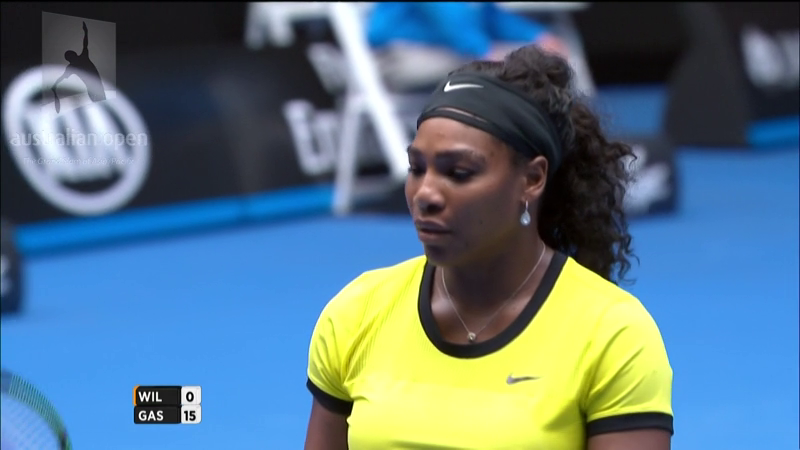 1. Extract a representative set of player images from match broadcasts
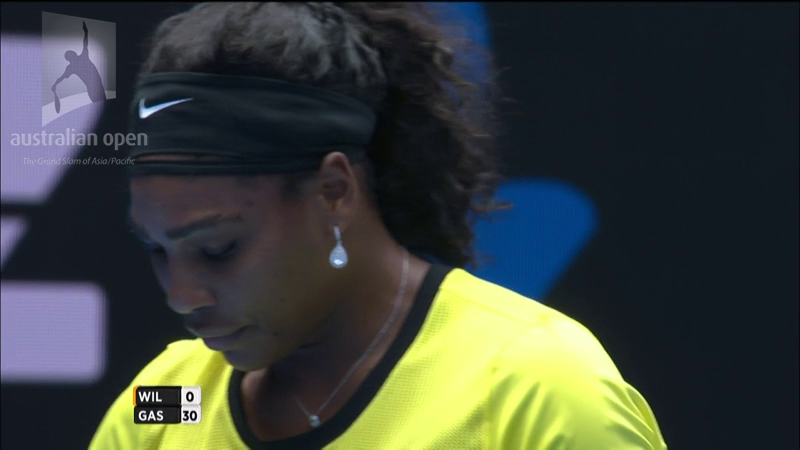 Which Emotions?
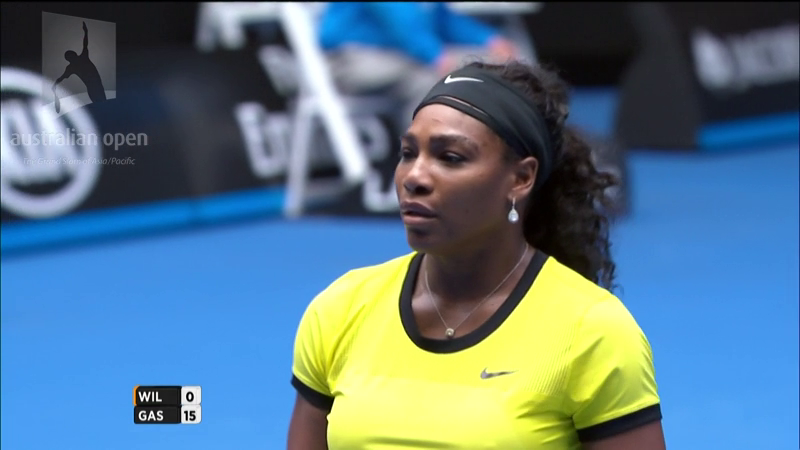 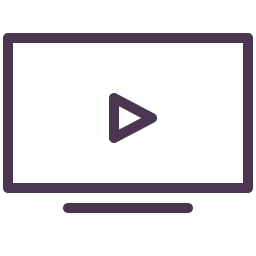 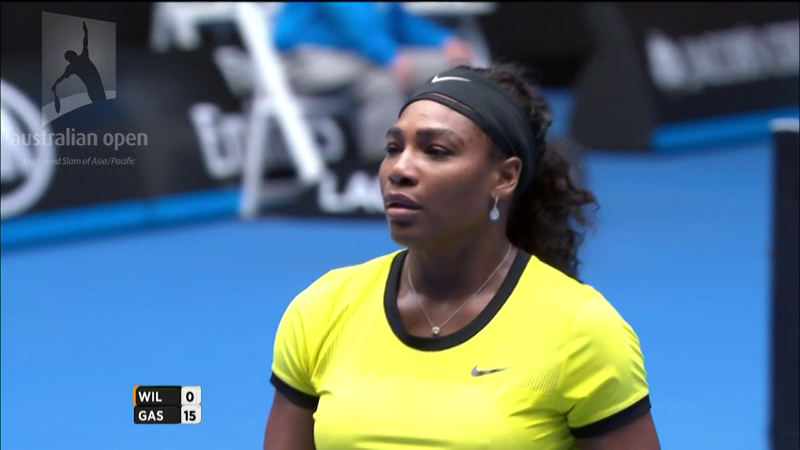 ffmpeg 
at 1 fps
Exclude non-player 
images
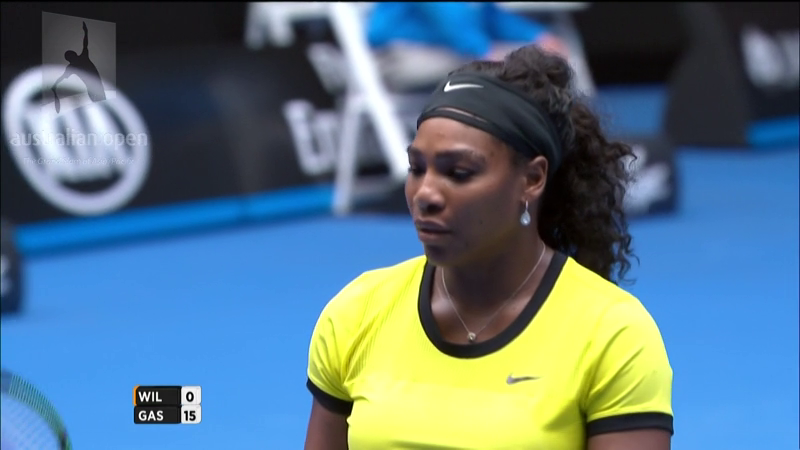 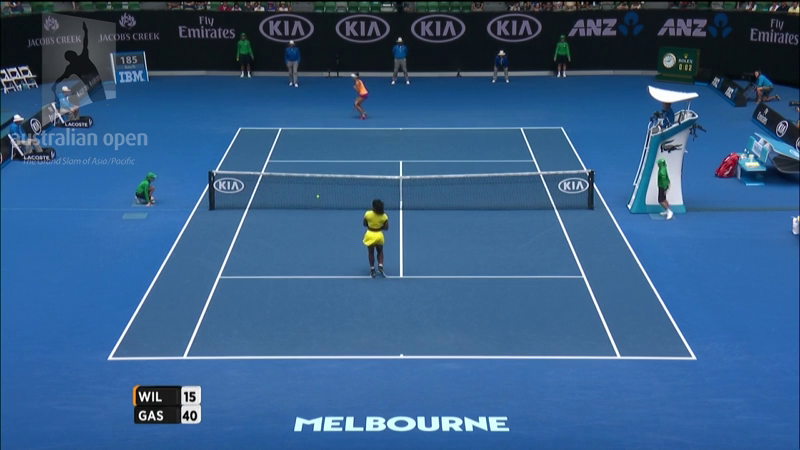 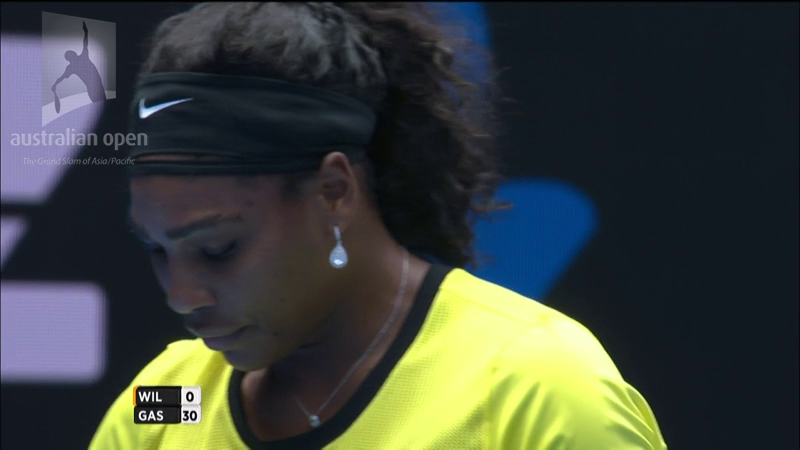 EMOTION DATASET
2. Get reliable emotional labels for each image and get them fast
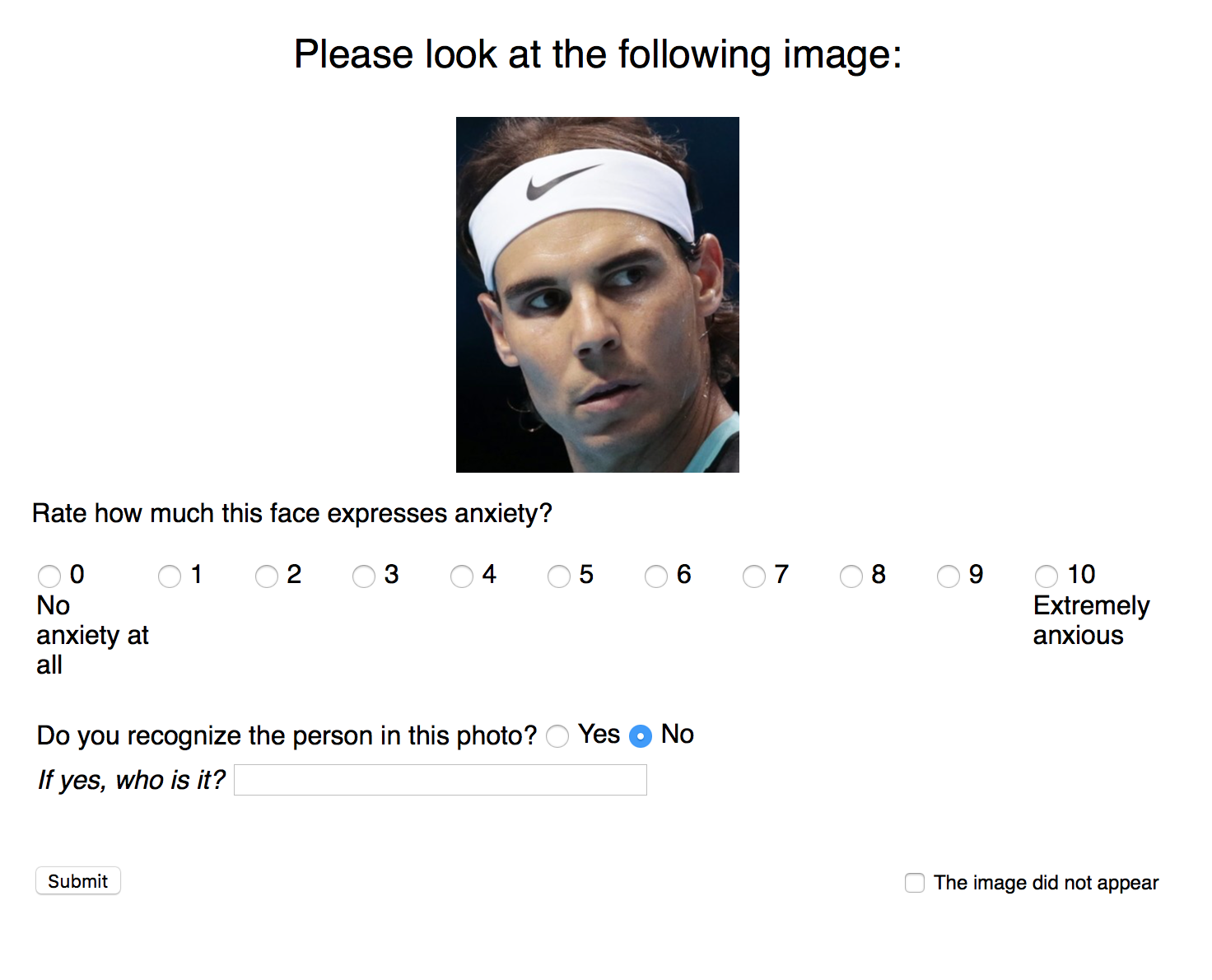 Which Emotions?
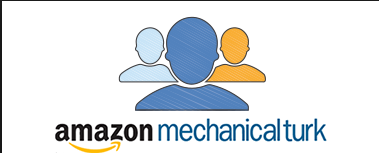 5 qualified workers per image and emotion
MTurkR: Leeper, T. (2016) Crowdsourced Data Preprocessing with R and Amazon Mechanical Turk. The R Journal. Vol 8
MODEL BUILDING
Which Emotions?
MODEL BUILDING
Stage 1. Feature Extraction
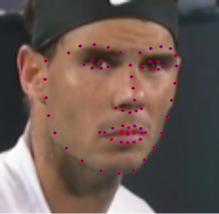 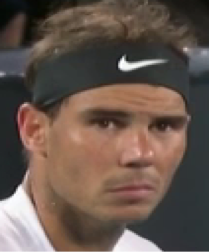 Feature Set 1
Which Emotions?
openFace
17 FAUs
fer2013
Feature Set 2
FACS Emotions
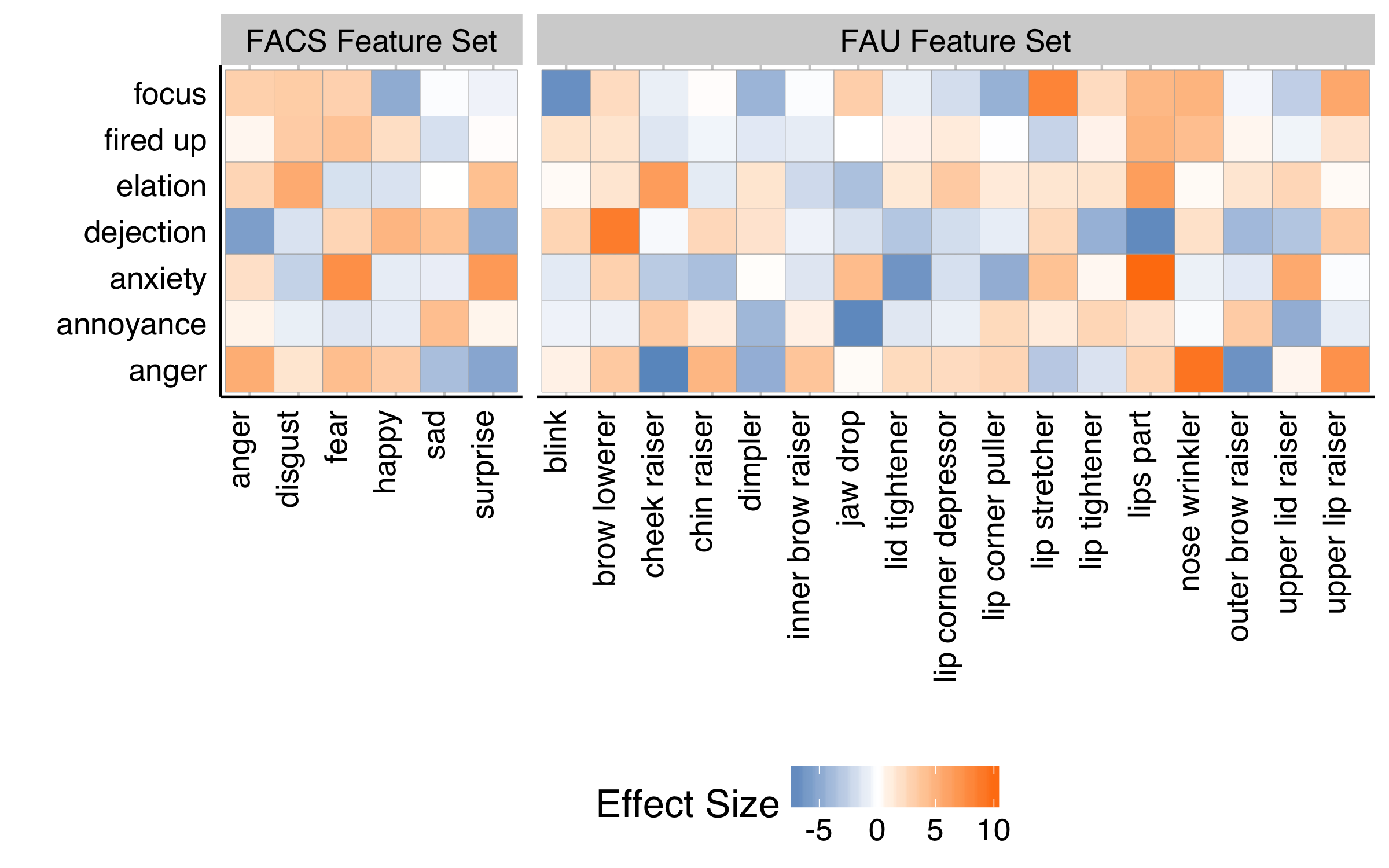 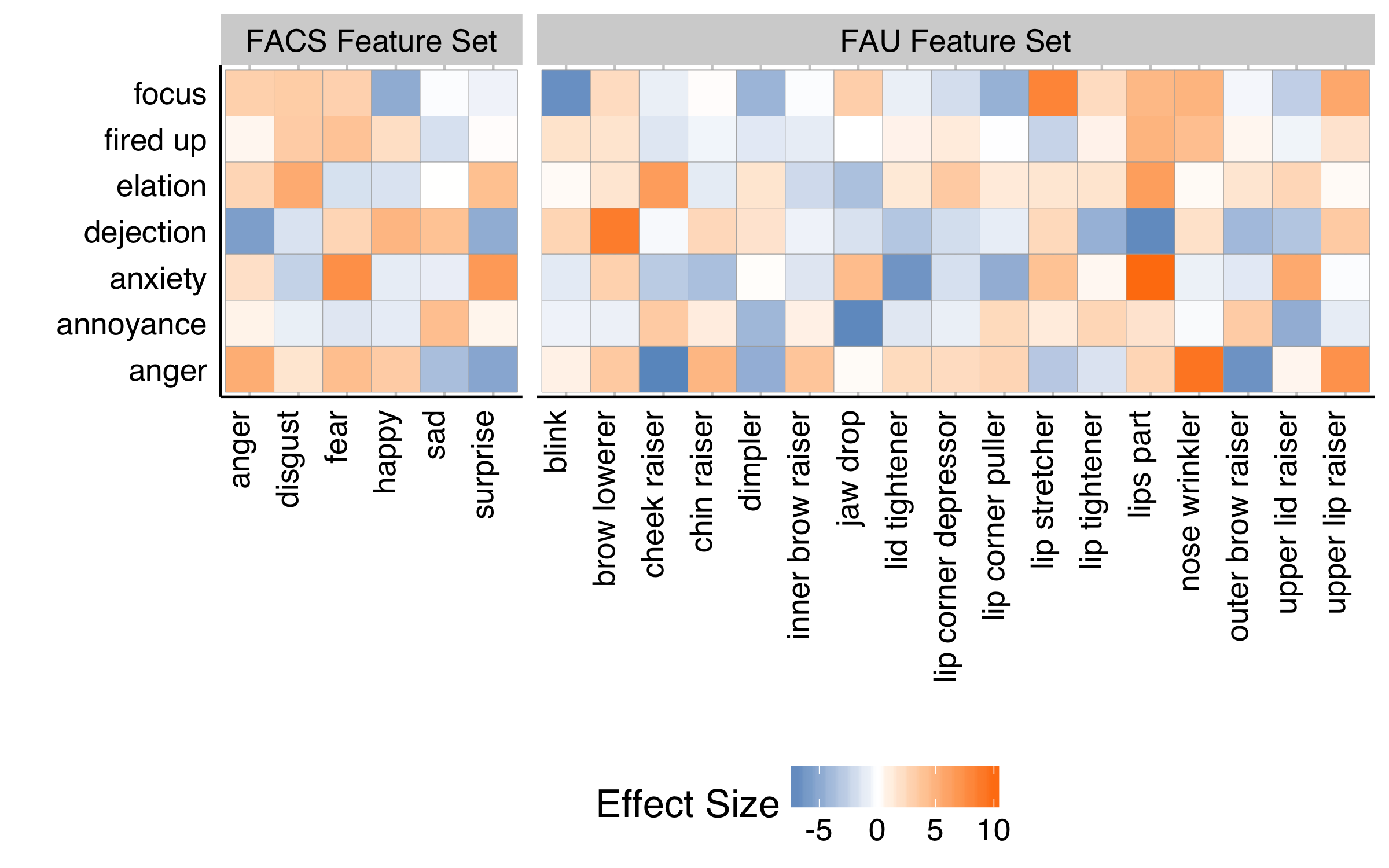 MODEL BUILDING
Stage 2. Model Training
Image dataset (n=1700) split into 70% training and 30% test sets
Training data was further split into 5 cross-validation datasets
Each emotion was trained on 15 different machine learning models
Model selection criteria was lowest out-of-sample RMSE
Training and testing was performed with caret package
Which Emotions?
OUT-OF-SAmple RESULTS
Which Emotions?
FACE VALIDITY
Which Emotions?
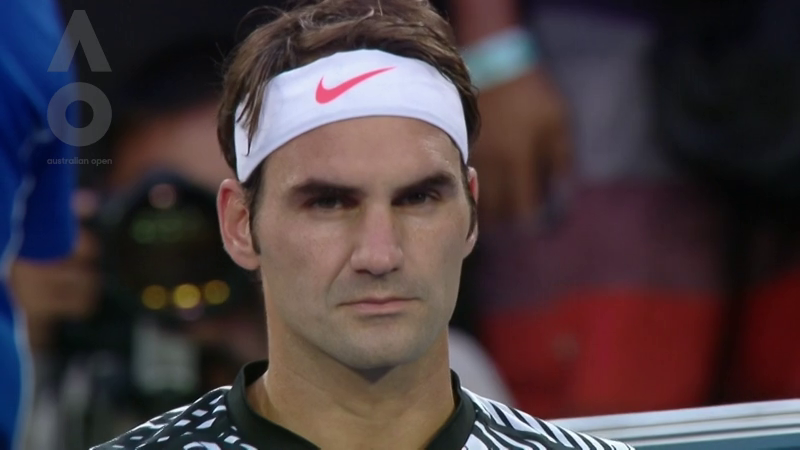 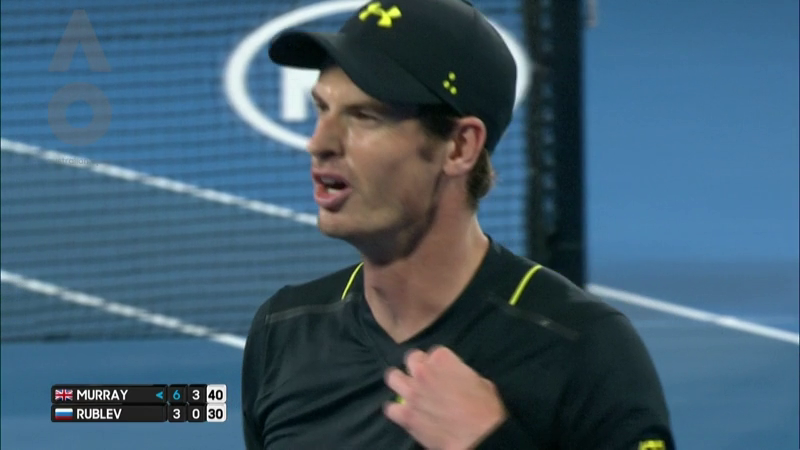 Andy Murray 
(n=509)

Angry; Annoyed
Roger Federer 
(n=908)

Stoic; Focused
Novak Djokovic 
(n=972)

Intense; Happy; Frustrated
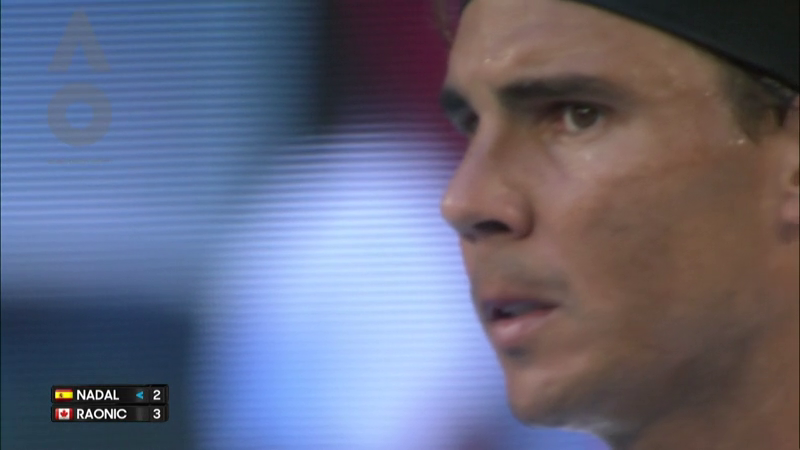 Rafael Nadal 
(n=1,031)

Anxious; Intense
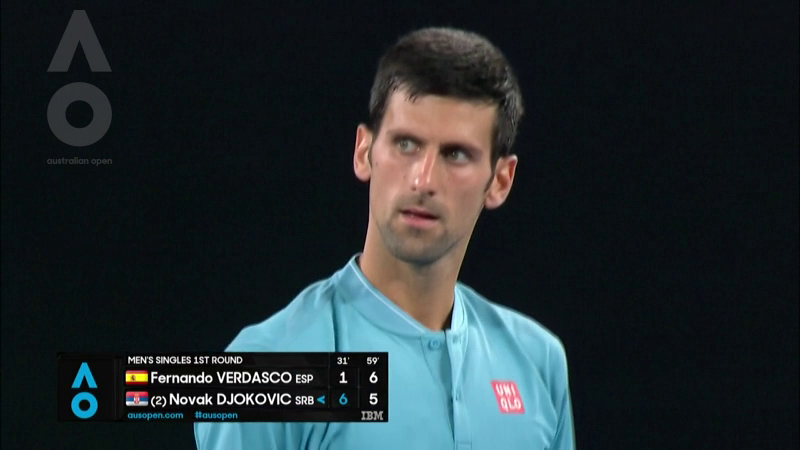 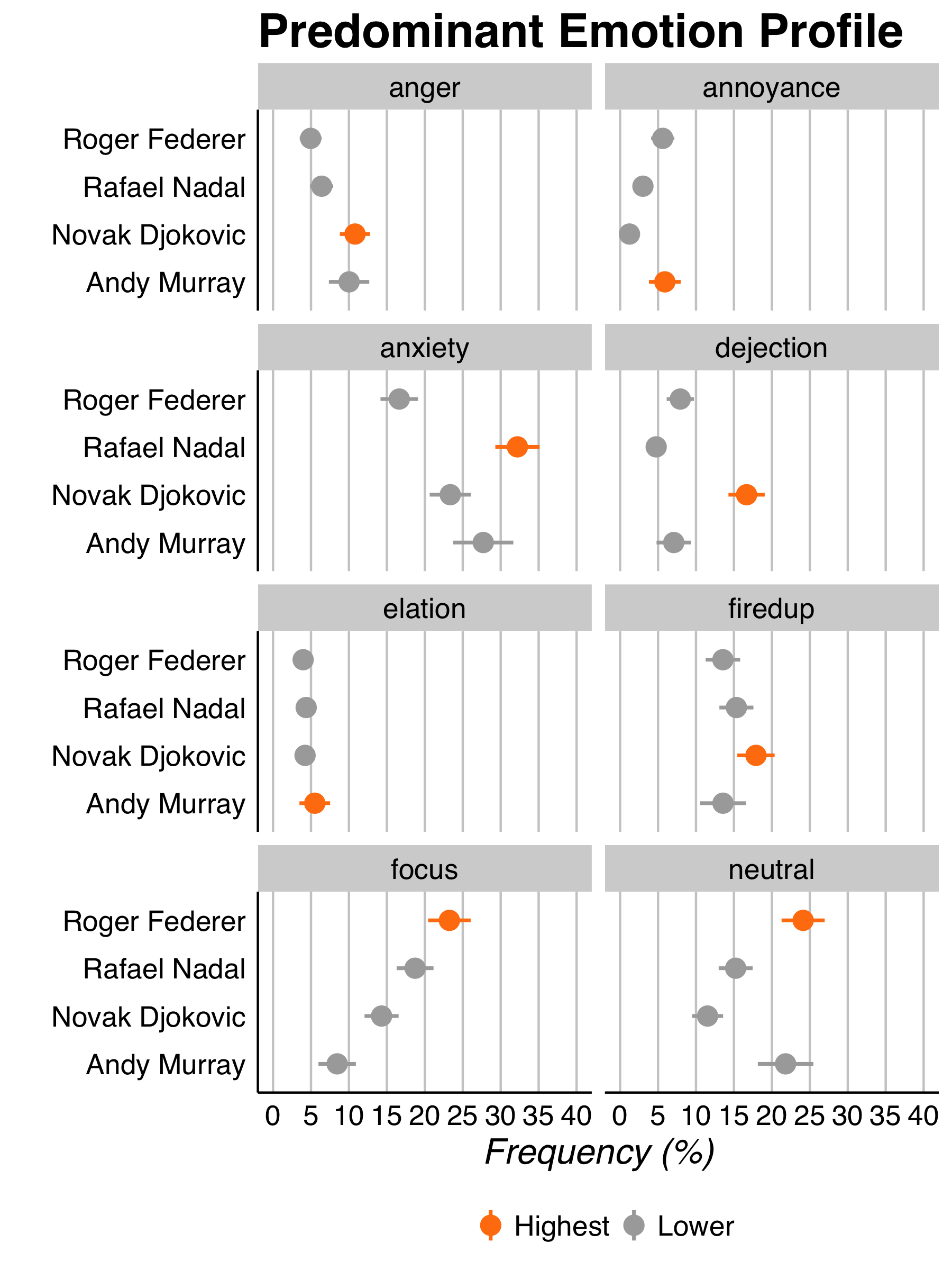 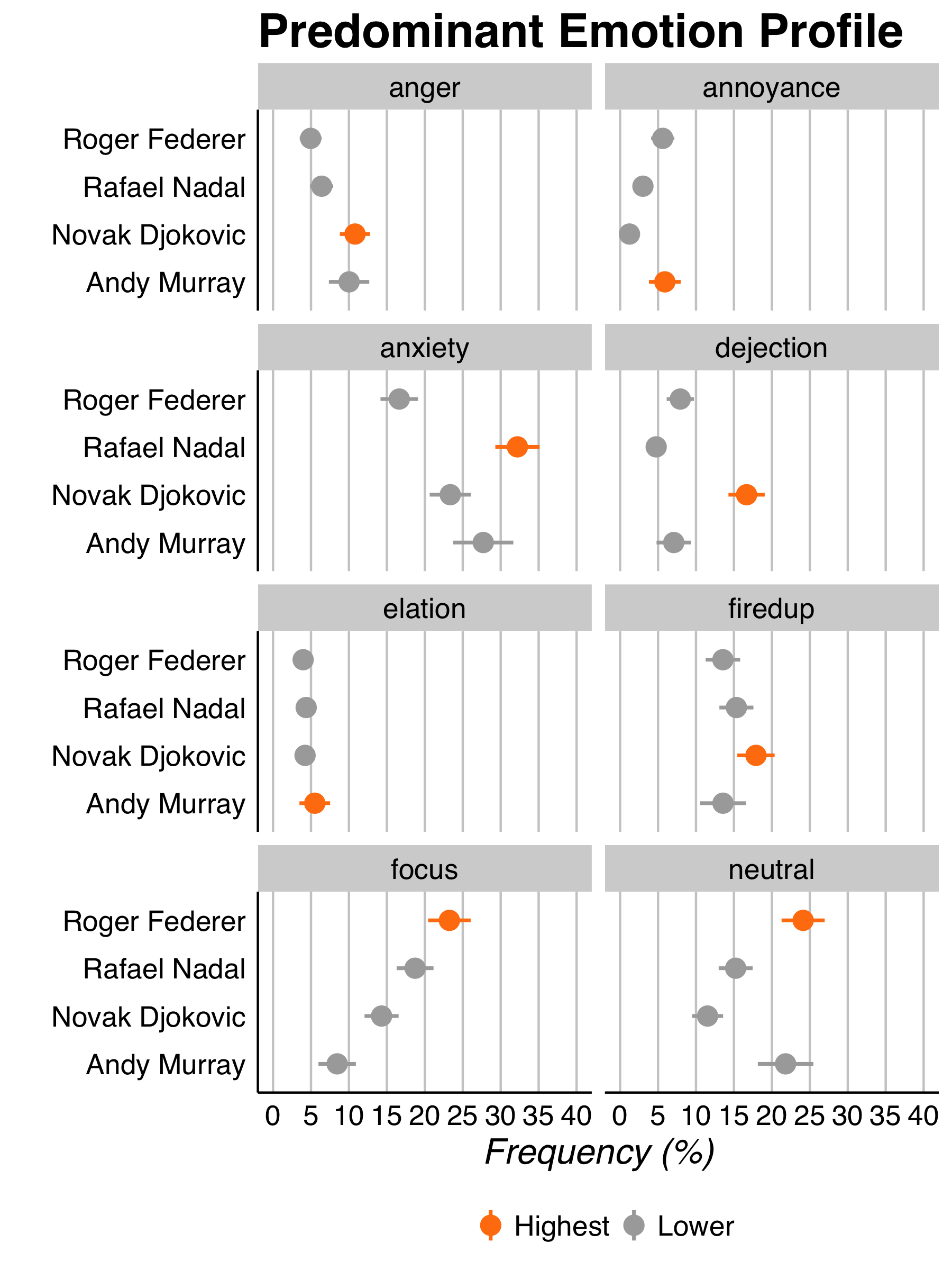 PERFORMANCe LINK
Reactive emotions: Association with outcome of previous point

Predictive emotions: Association with outcome of next point
PERFORMANCe LINK
Reactive emotions: Association with outcome of previous point

Predictive emotions: Association with outcome of next point

Associations were assessed with logistic regression models that included the standardized emotion predictions as covariates.
CONCLUSIONS
Emotion capture is a feasible approach for quanitfying the mental side of sport

Further data collection and model refinement needs to be explored

While real-time emotion capture can build on our framework, such a system would have many additional technical requirements
FURTHER READING
Kovalchik, S., & Reid, M. (2018). Going inside the inner game: Predicting the emotions of professional tennis players from match broadcasts. (ID: 5564). MIT Sloan Sports Analytics Conference.

Kovalchik, S., & Ingram, M. (2016). Hot heads, cool heads, and tacticians: Measuring the mental game in tennis (ID: 1464). MIT Sloan Sports Analytics Conference.